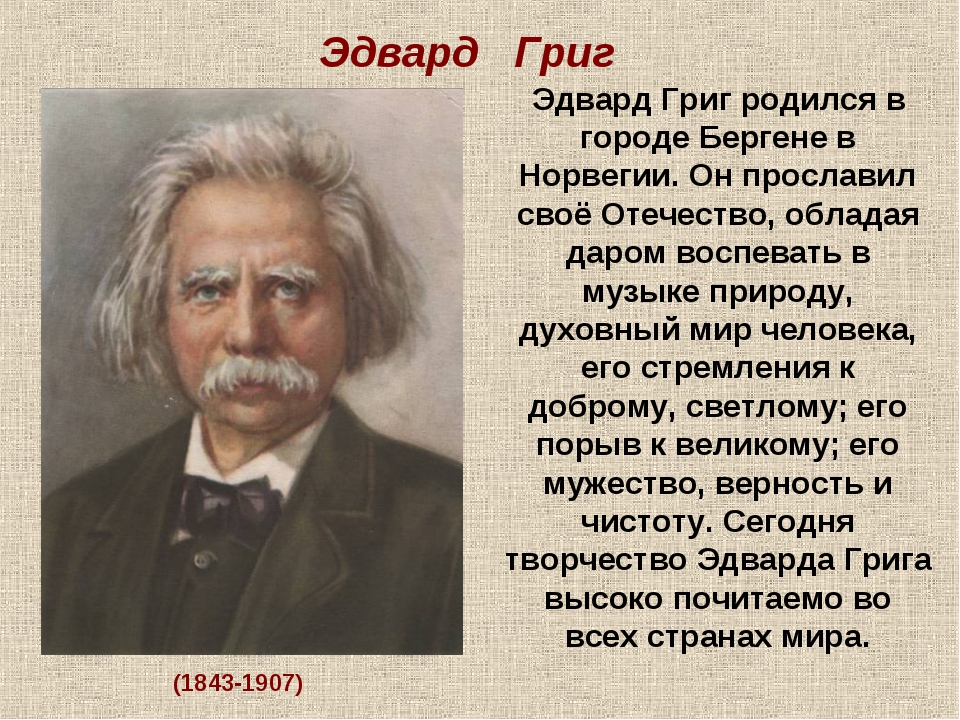 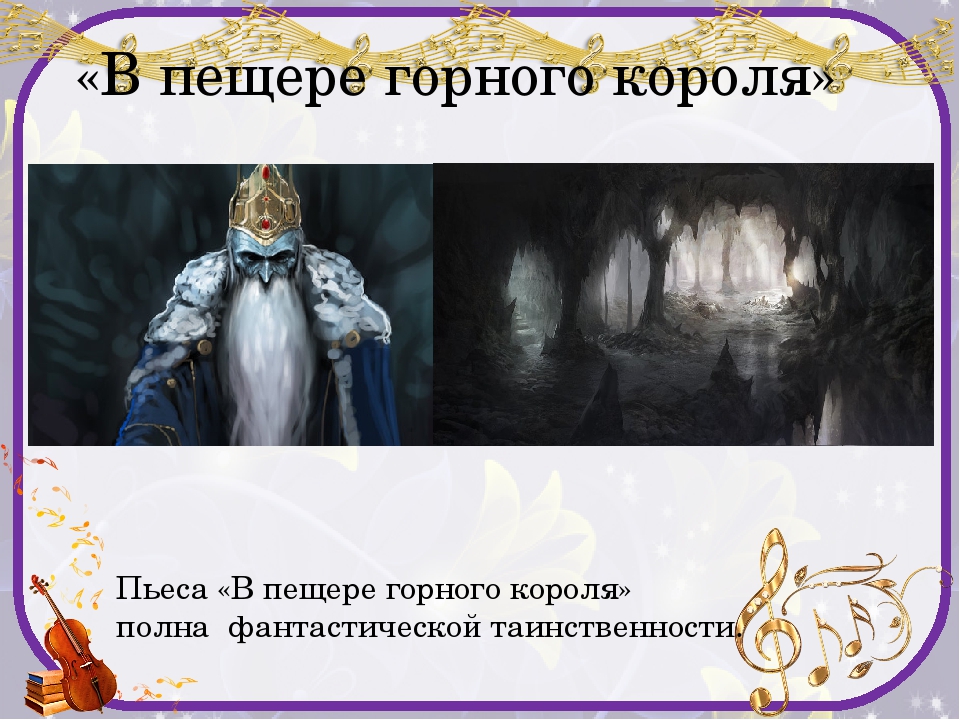 Анализ прослушивания: 
1.Музыка таинственная, сказочная, танцевальная, волшебная, фантастическая.
2.В данном музыкальном произведении звучит симфонический оркестр.
В самом начале музыка тихая, достаточно медленная. Затем она постепенно меняется: усиливается звук и ускоряется темп. В конце музыка похожа на бешенную скачку.
«Григ сумел сразу и навсегда завоевать себе русские сердца. В его музыке есть что то нам близкое и родное, немедленно находящее в нашем сердце горячий сочувственный отклик.»
Выполнил: Биктимиров Тимур Зуфарович
 ученик 3г класса, МБОУ СОШ №7 г. Туймазы